WRIA #15 – Kitsap
Dan Cardwell
Pierce County Planning & Public Works
March 7, 2019	           Watershed Restoration and Enhancement Committee
Growth Management Planning
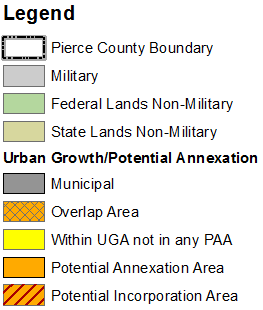 WRIA #15 - Pierce County
3/7/2019
2
[Speaker Notes: U/R map – countywide level
Table of growth patterns
Comment on how GMA has shifted growth toward urban]
Buildable Lands
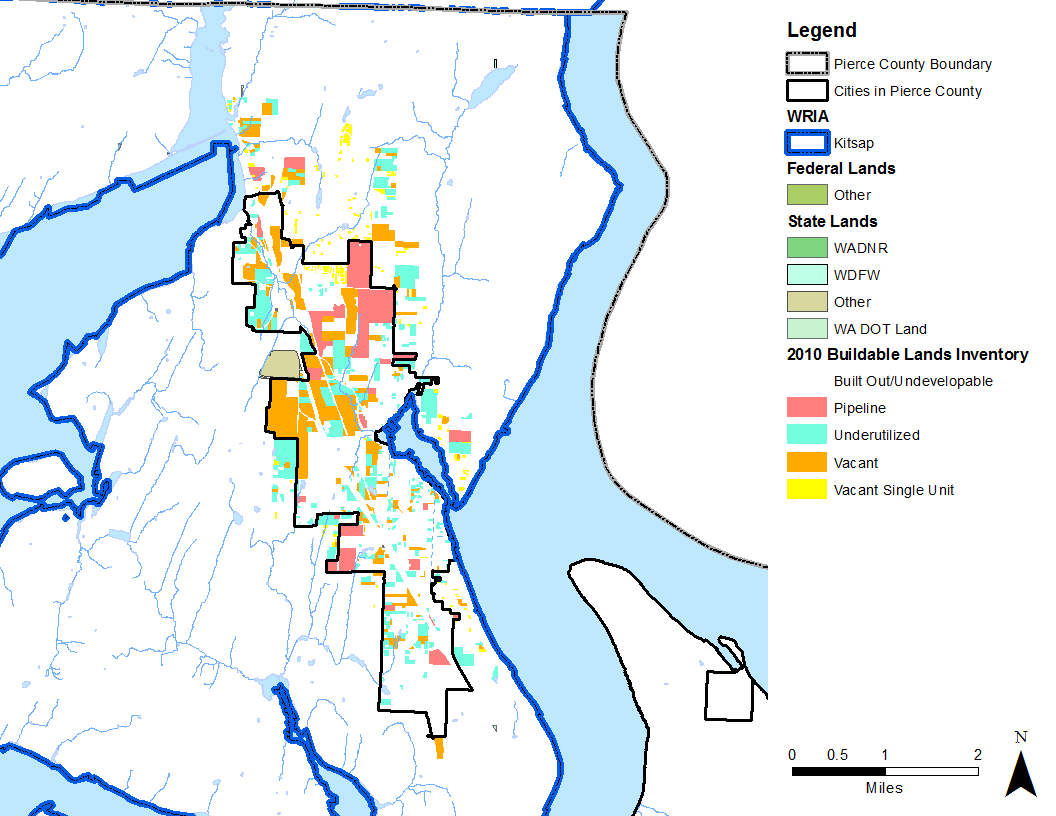 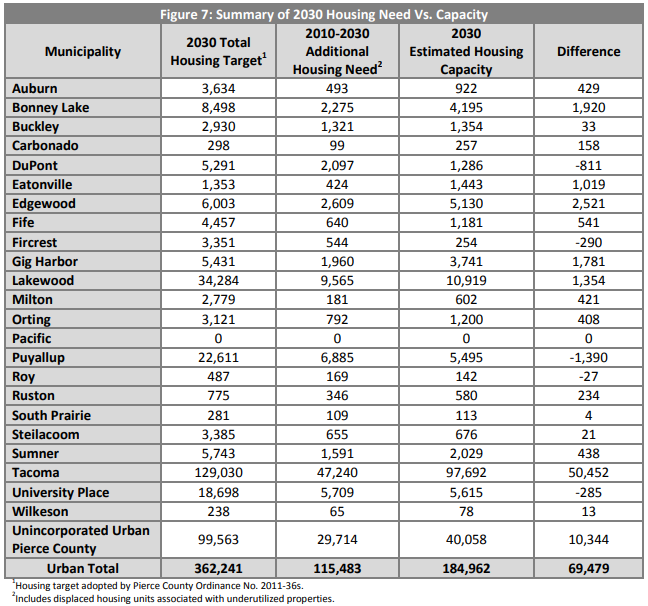 Whole jurisdiction within WRIA
Part of jurisdiction within WRIA
WRIA #15 - Pierce County
3/7/2019
3
Unincorporated Pierce County GMA Trends
39%
31%
60%
30%
28%
69%
61%
40%
72%
70%
WRIA #15 - Pierce County
3/7/2019
4
WRIA #15 Kitsap
WRIA #15 - Pierce County
3/7/2019
5
Unincorporated Development Regulations
Highest Density
Lowest Density
*Current proposal may increase maximum urban density
WRIA #10 and #12 - Pierce County
3/6/2019
6
Land Characteristics
WRIA #15 - Pierce County
3/7/2019
7
WRIA #15 (Pierce): Housing Development Trends
WRIA #15 - Pierce County
3/7/2019
8
Pierce County Policy
Pierce County policy: no new individual wells in Group A Water Systems

Building permits proposing permit-exempt wells in the #10 Puyallup-White, #12 Chambers-Clover, and #15 Kitsap WRIAs:
Limited to 950 gallons per day
Fee of $500 ($350 to Ecology, $150 to County for reporting requirements)
Record restrictions on title (additional recording fee)

Tacoma Pierce County Health Department reviews well applications.
WRIA #15 - Pierce County
3/7/2019
9
Tacoma-Pierce County Health Dept. Requirements
Tacoma-Pierce County Health Department (TPCHD) regulates the drilling of new individual wells

TPCHD policy: individual wells prohibited in the Urban Growth Area or Group A Water Service Area
Except when related to timely and reasonable service

Restrictions/well siting and setbacks
Saltwater intrusion areas
Landfill setbacks
Impact to nearby wells or the source
WRIA #10 and #12 - Pierce County
3/6/2019
10
Water Purveyor Coordination
Water availability letters
Water purveyors grant approval for proposed permit-exempt wells within their service areas
Only occurs when they are unable to provide timely and reasonable service
Permit-exempt well could be temporary until system expands and can take over
Other option may be for a neighbor system to adjust boundaries and provide service

Updating Coordinated Water System Plan
Required by State law to coordinate process
Review plans for consistency with local government growth plans
WRIA #15 - Pierce County
3/7/2019
11
Questions?
Dan Cardwell
(253)798-7039 or dan.cardwell@piercecountywa.gov
WRIA #15 - Pierce County
3/7/2019
12